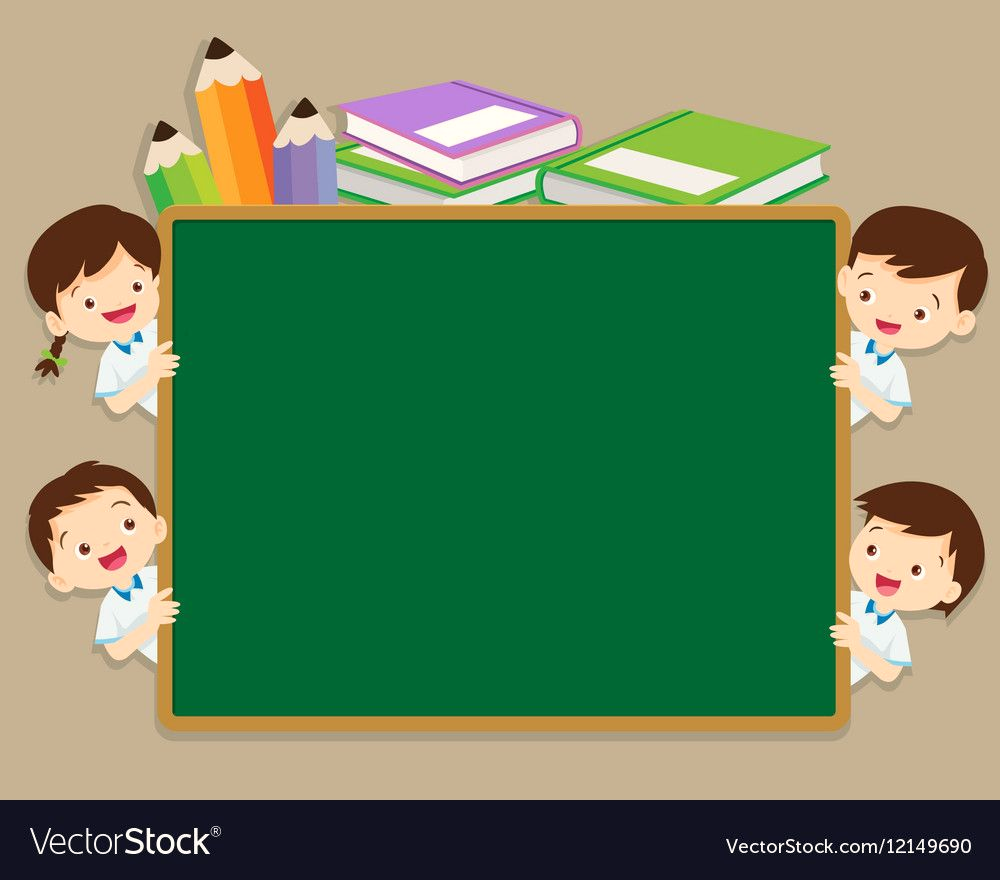 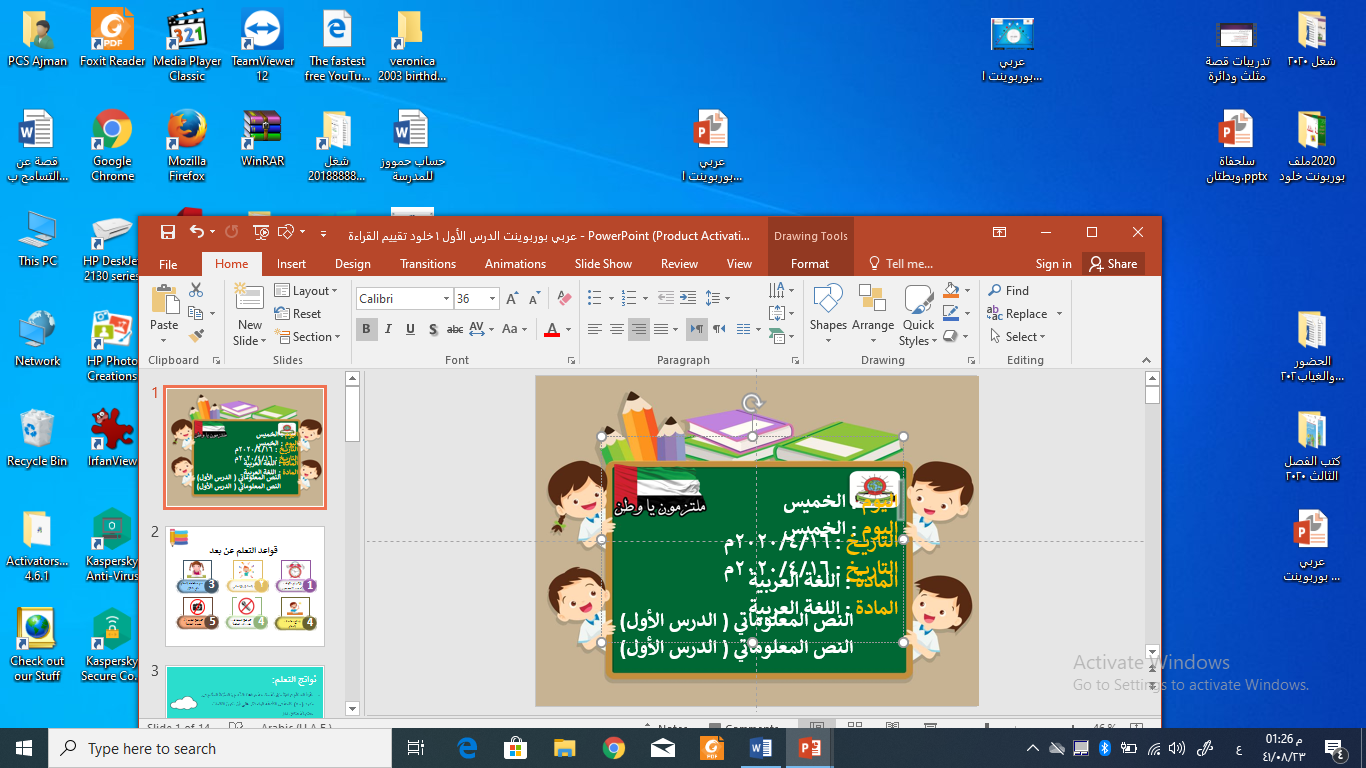 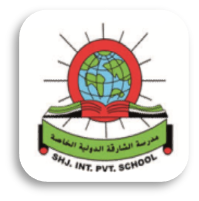 مدرسة الشارقة الدولية  الخاصة 
الصف :الثاني الابتدائي
اليوم : الأحد
التاريخ : 2020/4/26م
المادة : اللغة العربية
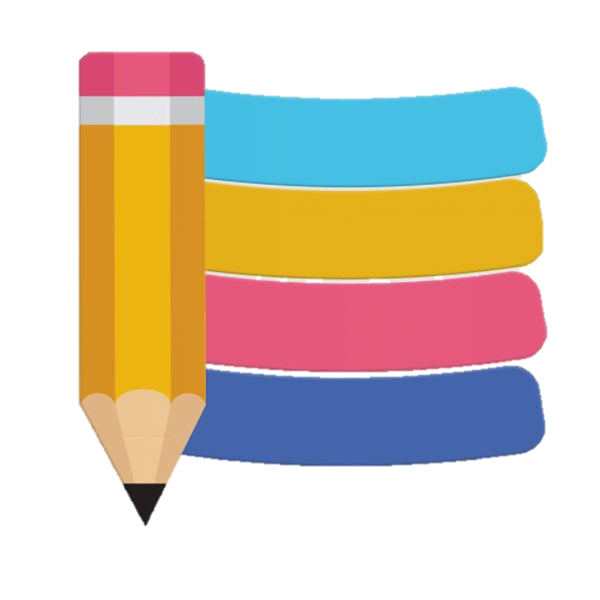 قواعد التعلم عن بعد
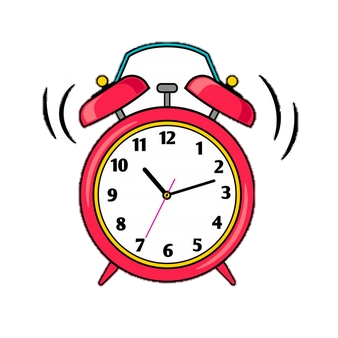 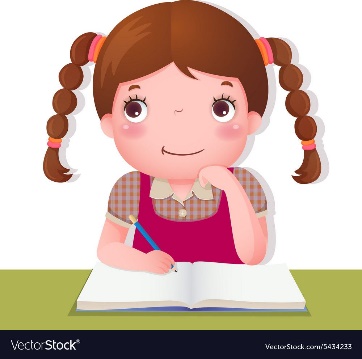 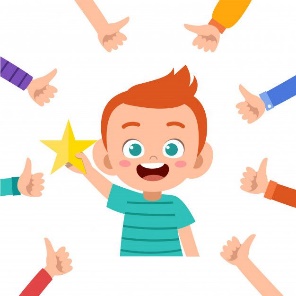 1
2
3
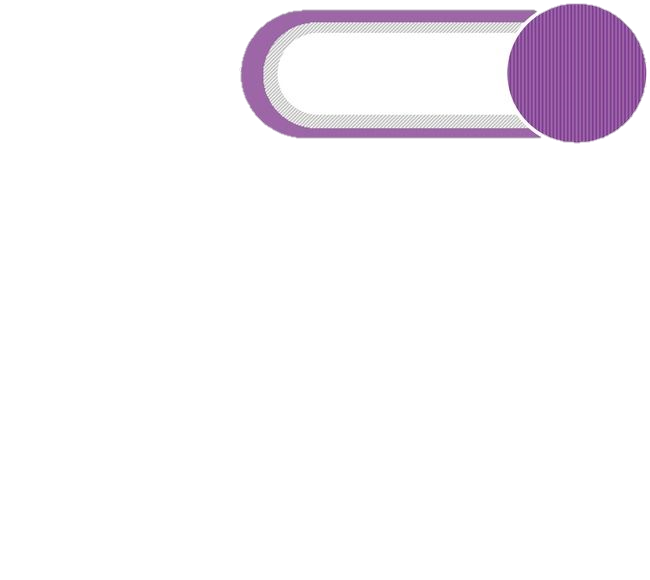 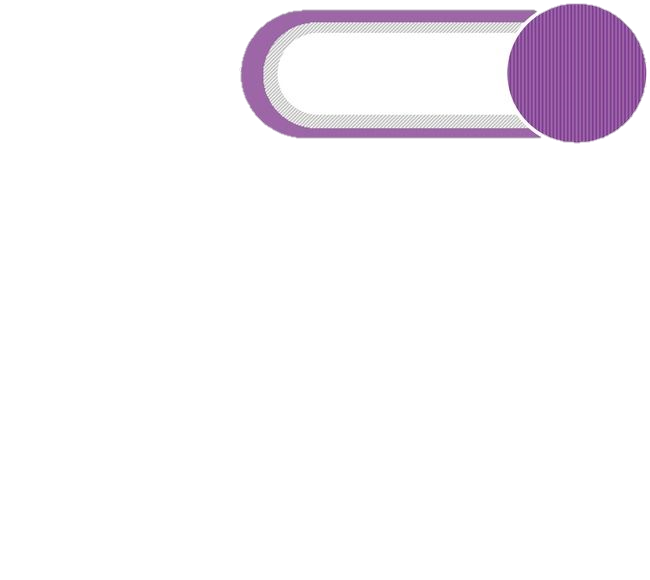 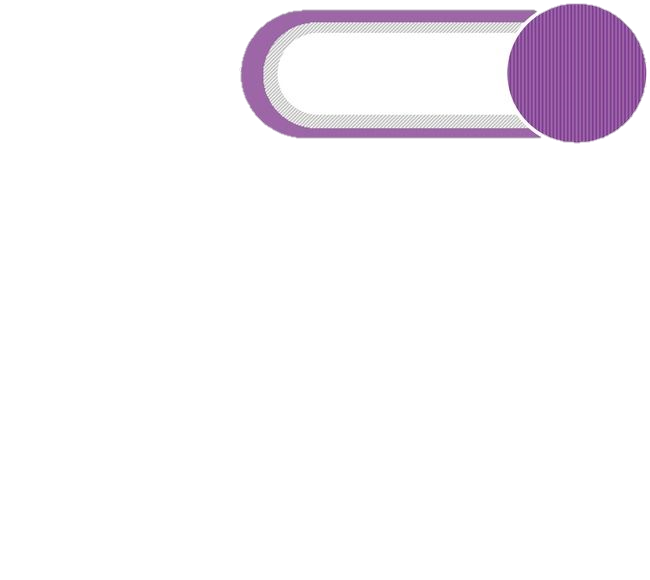 الالتزام بالوقت المحدد للحصص
عدم مقاطعة المعلم بأي شكل واتباع التعليمات
التفاعل الإيجابي
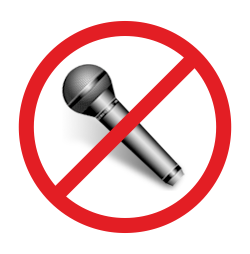 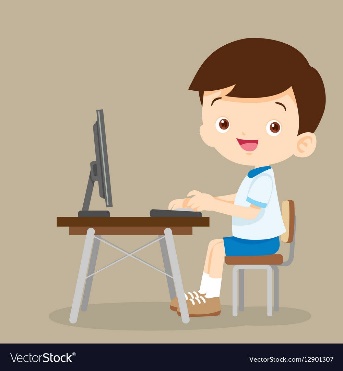 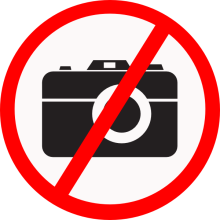 4
5
6
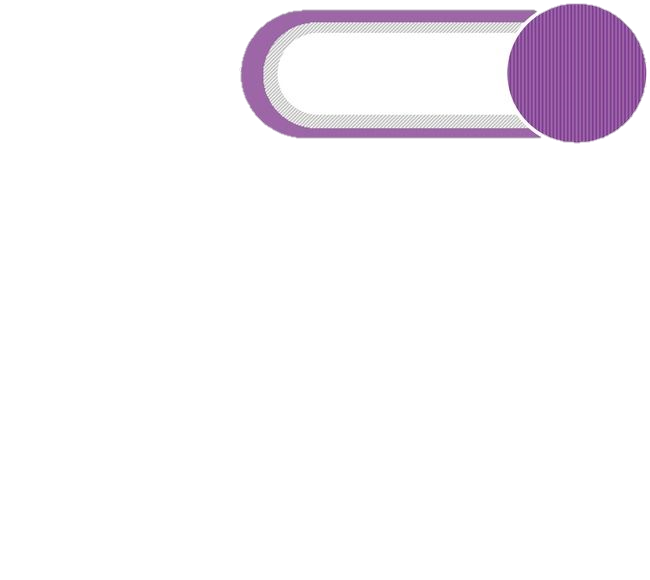 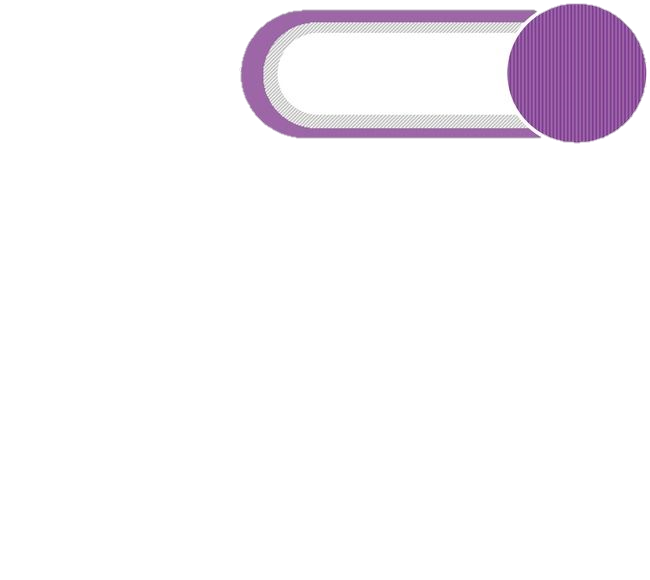 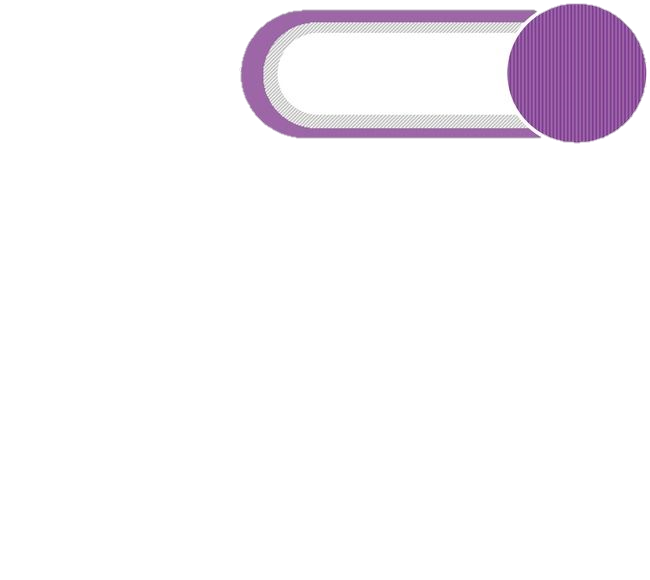 الجلوس بشكل صحيح
عدم فتح الكاميرا أو تصوير الشاشة
عدم فتح المايكرفون بدون إذن المعلمة
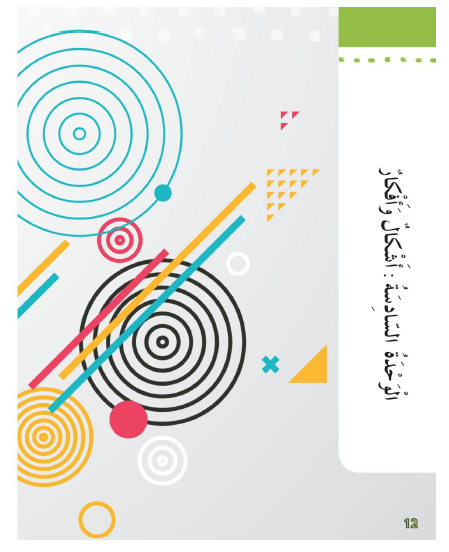 الوحدة الثامنة:
أشكال و أفكار
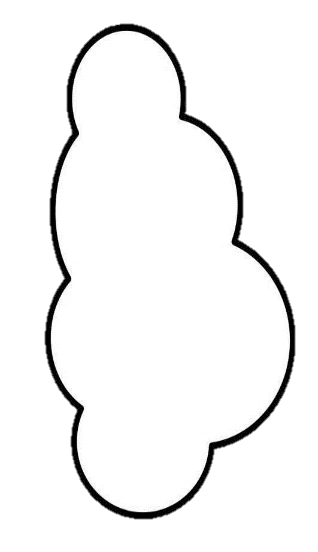 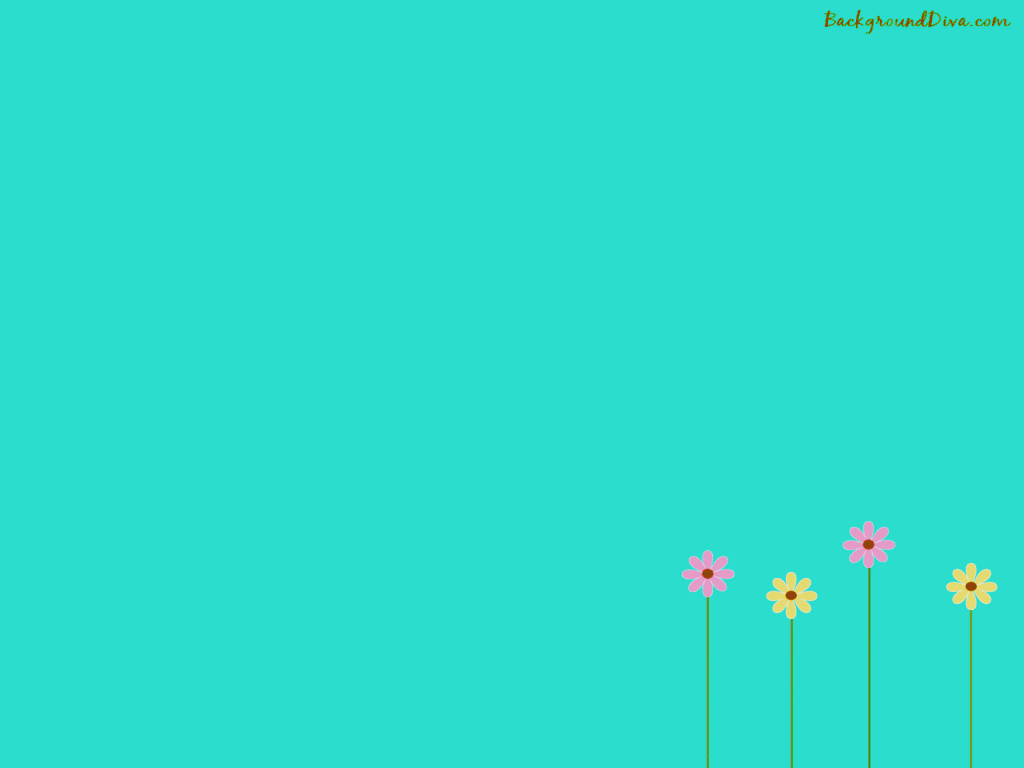 نَواتِجُ التَّعلّم:
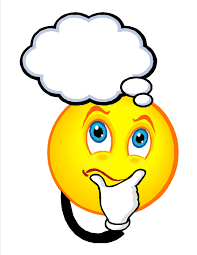 يَتَعَـرفُ الطَّالِب الْمَعْنى الْعام للنَّشيد.
يَقْرَأ الطَّالِب النَّشيد قِراءة صَحيحة.
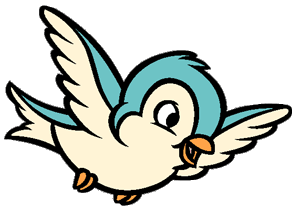 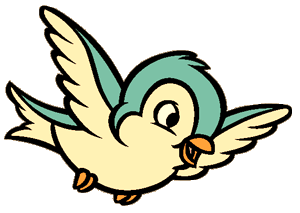 يُنْشِدُ الطّالِب النَّشيد إنشاداً مُعَبراً .
5 دقائق
التهيئة
[Speaker Notes: يشاهد المتعلم الفيديو و يجيب عن الأسئلة في الصفحة التالية]
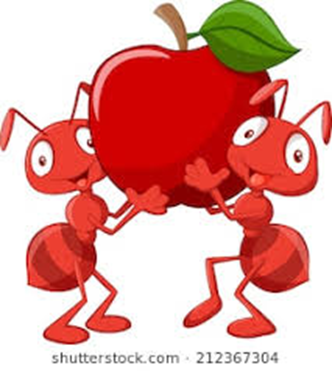 بعد مشاهدة الفيديو السابق أَجِبْ عن الأسئلة التّالية:
1- استنتج ماذا تعلمت من الفيديو السابق في كلمة واحدة.
2- ماذا يحدث إذا رفض الإنسان المساعدة؟
3- ما رأيك في تصرف الأخت؟
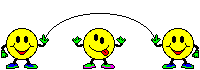 الأحد : 26 ـ إبْريل ـ 2020
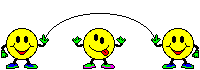 نشيد : عَلَّمَتْني نَمْلَةٌ
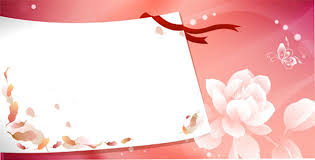 معلومات عن الشاعر
قائل النشيد هو :إيهاب عَبْدُ السَّلام
وُلد في مِصْر 
من أعماله                        
1-لُصوصٌ لَكِن ظُرَفاء. 
2ـ كُنوزٌ جَميلَةٌ في مَكْتَبَة الطِّفل الْمَصْري .
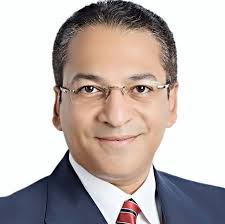 من كاتب النص ؟ أين ولد ؟
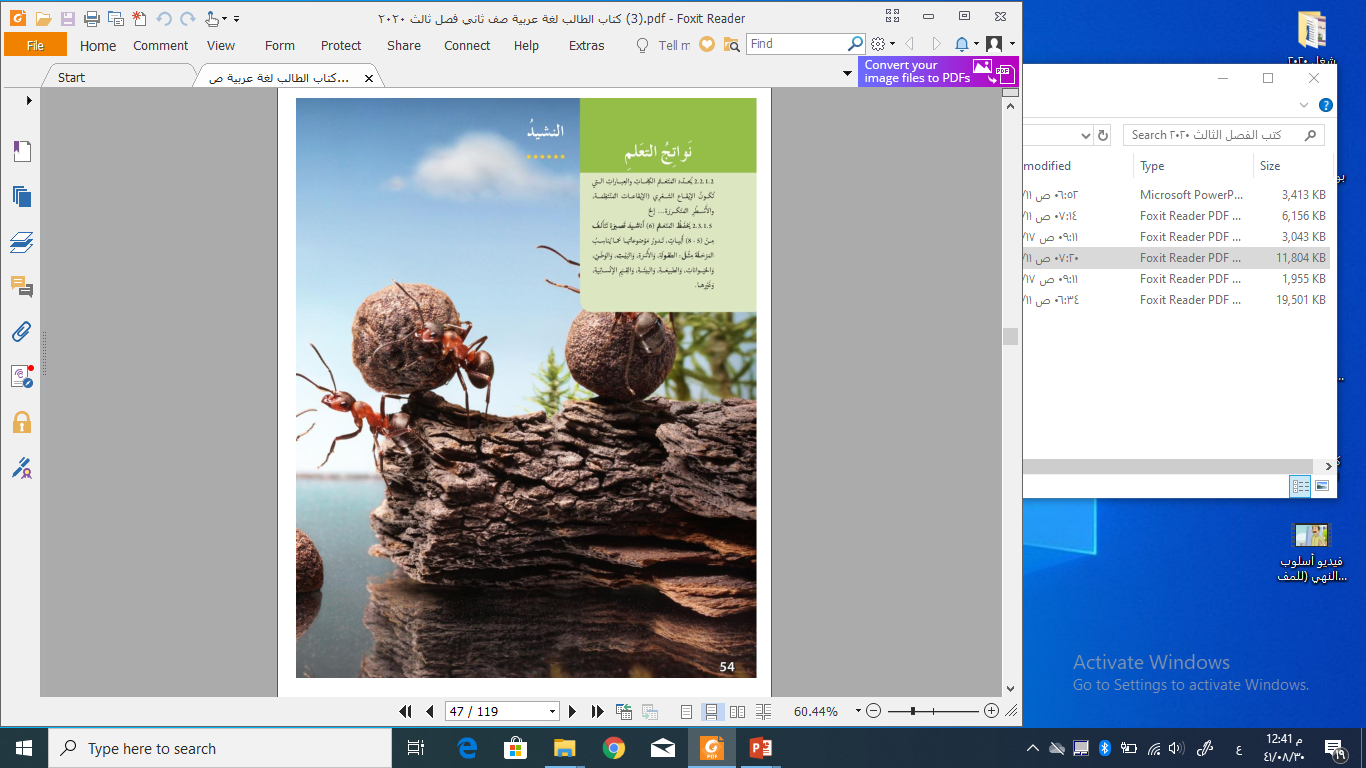 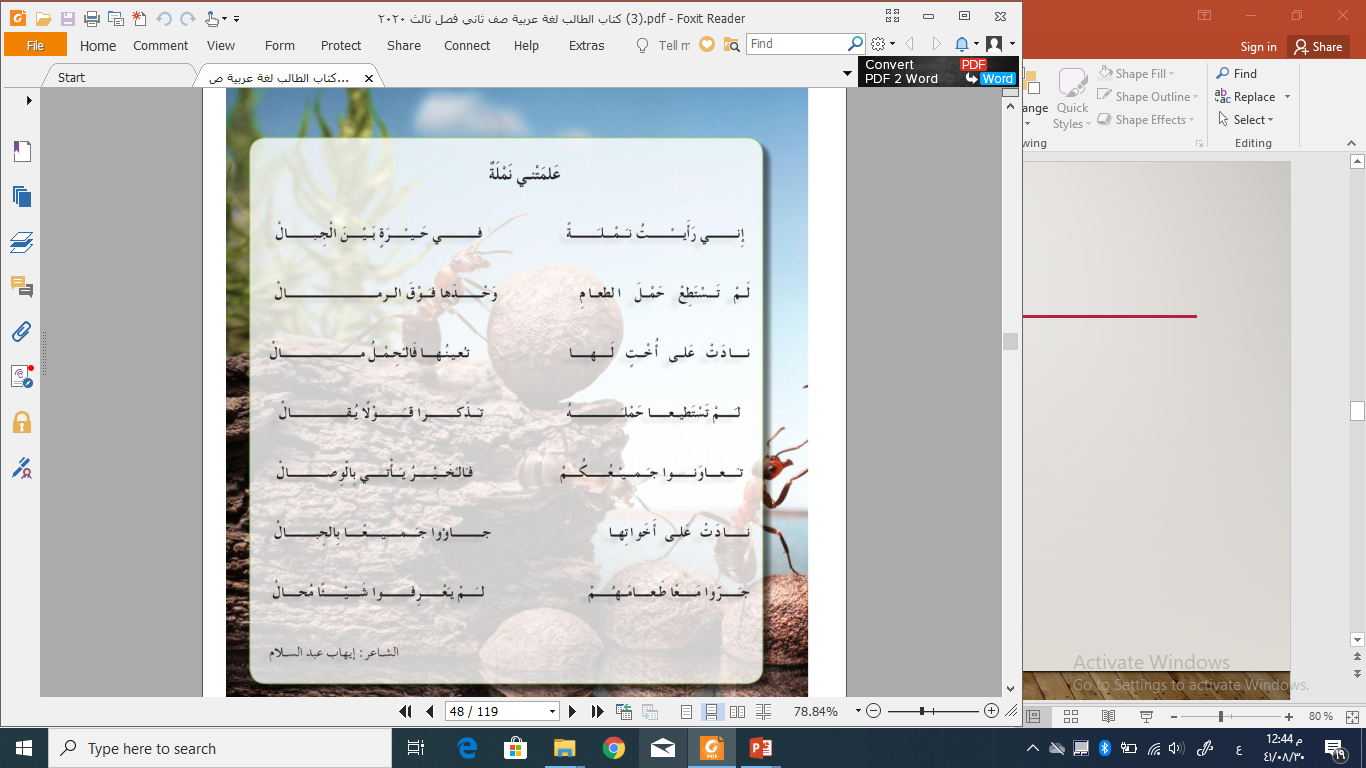 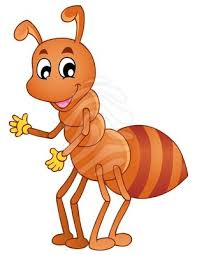 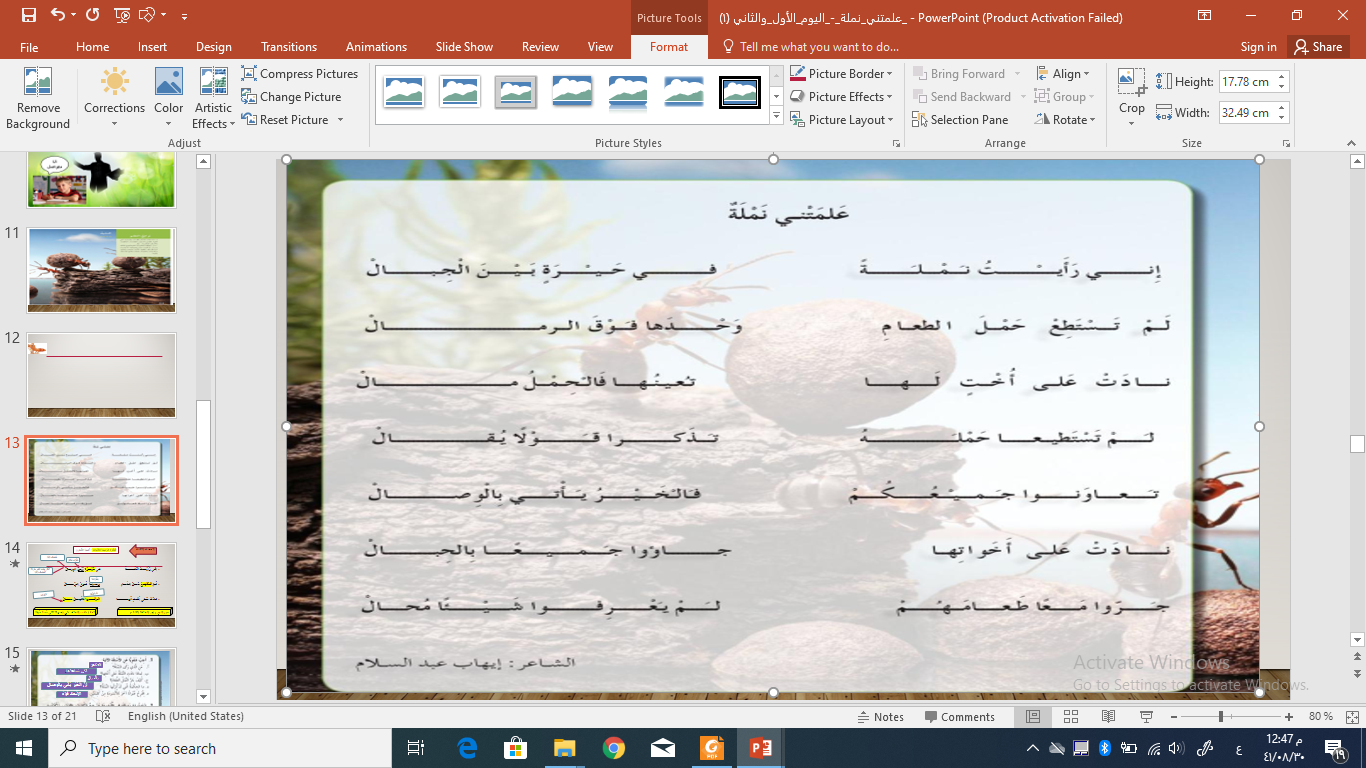 الْفِكْرَة الرَّئيسَة للأبْيات : أَهمية التَّعاون
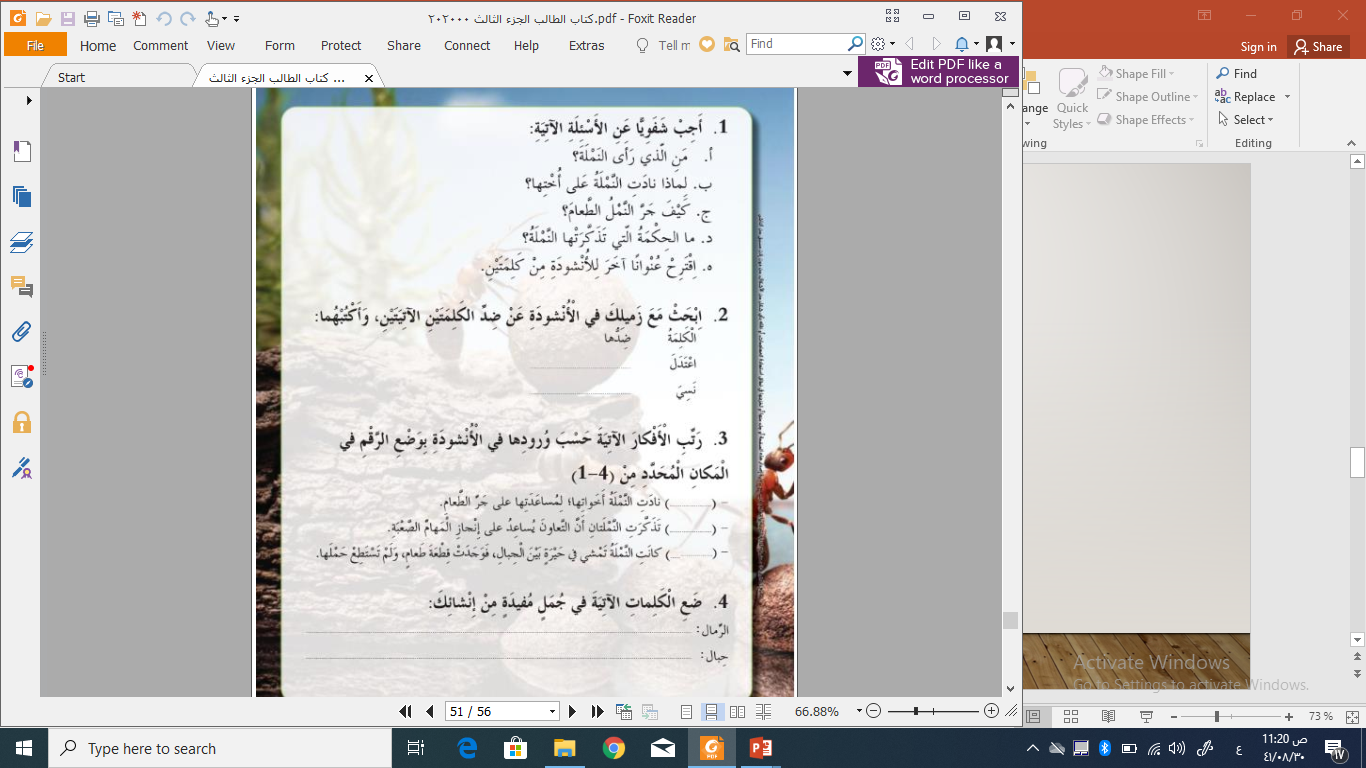 الشّاعِرُ
لِكَي تُساعِدْها.
بِالْحِبالِ
أنَّ الْخَيْرَ يَأْتي بِالْوِصال
الاتّحادُ قُوّةٌ
مـالَ
تَـذَكَّـرَ
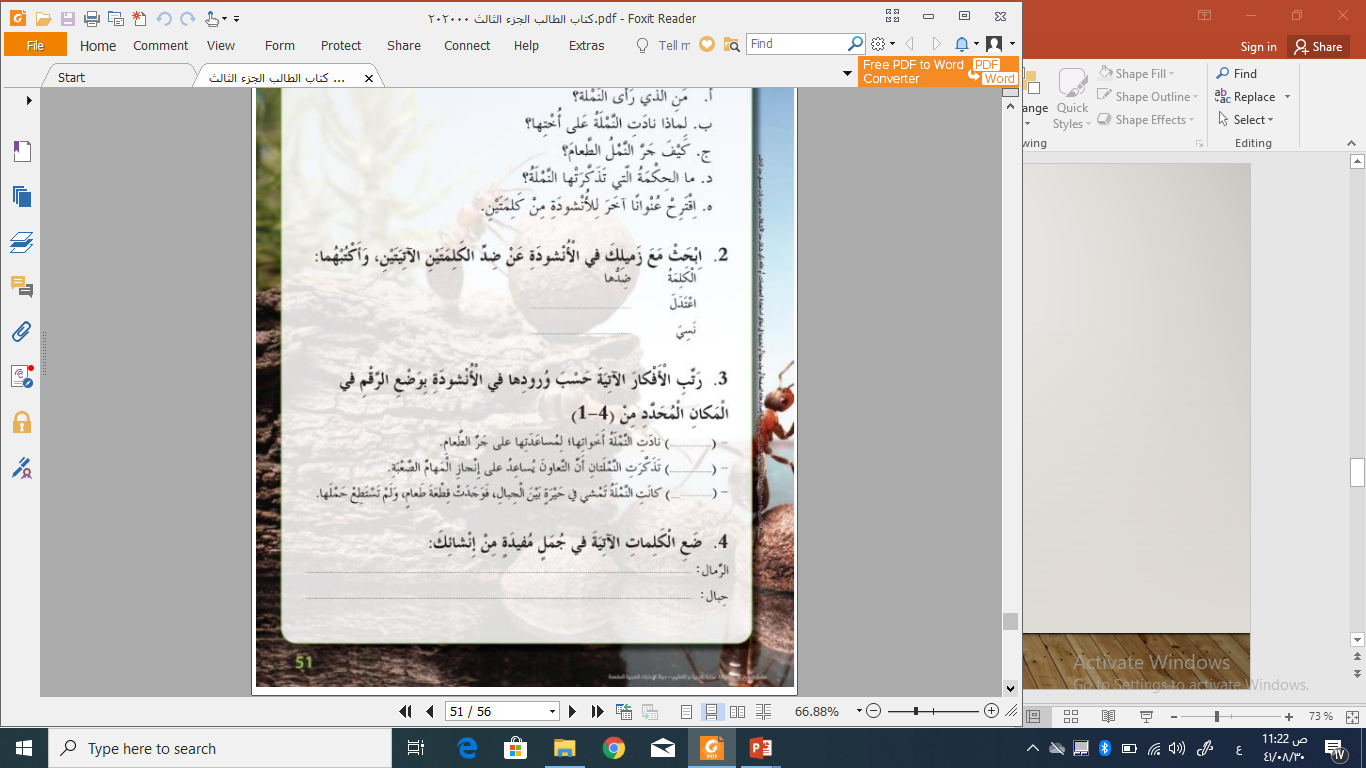 3
2
1
يَمْشي الْجَمَـلُ فَوْقَ الرِّمالِ بِقُوَّةٍ.
ثُبِتَتِ الخَيْمَةُ بِالْحِبالِ الْقَوِيَّةِ .
عَلَمتني نَملَة
مَعاني الْمُفْردات
معاني المفردات
5 دقائق
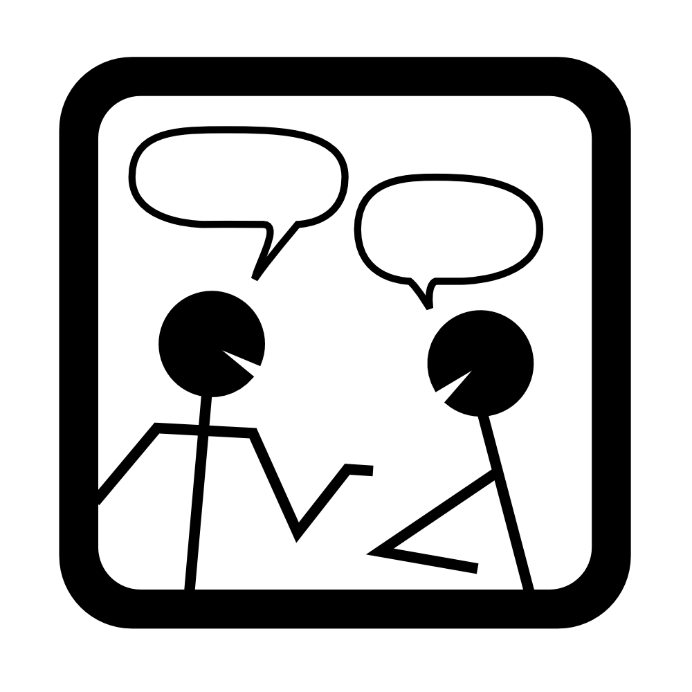 التَّحَدث
*ما أكثر بيتٍ أعجَبَكَ؟ وَلِماذا اختَرته؟
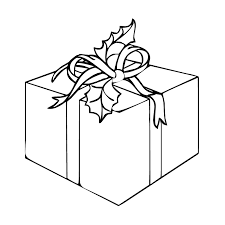